PLANEJAMENTO ESTRATÉGICO
Associação dos Magistrados Catarinenses




 GESTÃO 2012-2015
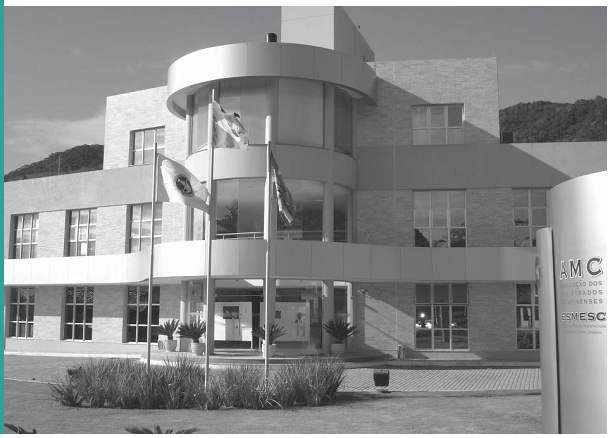 PLANEJAMENTO ESTRATÉGICO AMC
A AMC, com o objetivo de modernizar seus processos de trabalho e alinhar suas diretrizes para garantir a valorização da magistratura e garantir ao associado serviços de qualidade,  adota o Planejamento Estratégico como ferramenta de gestão.
PLANEJAMENTO ESTRATÉGICO AMC
CONSTRUÇÃO...
A Construção do Planejamento Estratégico da AMC teve início em maio de 2013, por iniciativa do Presidente da entidade, Juiz Sérgio Luiz Junkes, e demais membros da atual  Diretoria. 

O processo foi coordenado pelo consultor externo, Professor, PhD, Dr. Cristiano José Castro de Almeida Cunha, Coordenador do Laboratório de Liderança e Gestão, da Universidade Federal de Santa Catarina (UFSC).
PLANEJAMENTO ESTRATÉGICO AMC
MISSÃO
VISÃO
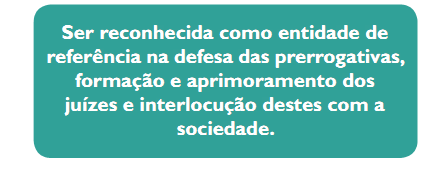 PLANEJAMENTO ESTRATÉGICO AMC
VALORES
Associativismo
Justiça
Ética
Comprometimento
Profissionalismo
Transparência
PLANEJAMENTO ESTRATÉGICO AMC
PLANEJAMENTO ESTRATÉGICO AMC
RESULTADOS 2013
Gestão 2012-2015
PLANEJAMENTO ESTRATÉGICO AMC
Questão  Estratégica:  VALORIZAR A MAGISTRATURA
1- Remuneração/Benefícios 

Conversão da Licença-prêmio em pecúnia: requerimento feito, aguardando protocolo. 

Redução da diferença entre Entrâncias para 5%:  aguardando julgamento em pleno.

Paridade na remuneração entre ativos e inativos: em estudo jurídico. 

Aumento da gratificação da direção do Foro:  Aprovado  

Restabelecimento do ATS:  em trâmite no Congresso  Nacional.
PLANEJAMENTO ESTRATÉGICO AMC
Questão  Estratégica:  VALORIZAR A MAGISTRATURA
2- Condições de Trabalho  

Mais um assessor para os juízes de 1º e 2º grau: Protocolado no TJ/SC;
 
Autonomia do magistrado para estruturar gabinete/cartório:  requerimento pronto/aguardando protocolo; 
 
Flexibilização do gozo de férias:  Protocolado no TJ/SC; 
  
Folga relativa à compensação do plantão em qualquer dia da semana: Protocolado no TJ/SC;

Acompanhar implementação do processo eletrônico:  acompanhamento coordenado pelo Dr. Leone. A assistente social da AMC  vem realizando visitas às comarcas (53 comarcas  já foram visitadas).
PLANEJAMENTO ESTRATÉGICO AMC
Questão  Estratégica:  VALORIZAR A MAGISTRATURA
3-  Fortalecimento da Coordenadoria de Magistrados   

Aparelhar a Coordenadoria de Magistrados do TJ/SC com equipe especializada:  em estudo pelo Departamento de Apoio aos Magistrados. 

Estruturar  acompanhamentos de demanda para subsidiar a elaboração de políticas institucionais na área de saúde, segurança, entre outras, com vista a ações permanentes de apoio ao magistrado:  
criação do Setor de Serviço Social e de Psicologia na AMC; 
 aplicação de pesquisa social (mapeamento social, pela assistente social da AMC); 
 realização de atendimentos aos associados . 

Realizar  aproximações junto aos juízes vitaliciando:   realizado pelo Departamento de Apoio aos Novos Juízes e pela psicóloga da AMC.
PLANEJAMENTO ESTRATÉGICO AMC
Questão  Estratégica:  VALORIZAR A MAGISTRATURA
4-  Saúde do Magistrado

Diagnóstico  da Saúde do Magistrado ativo e  inativo:   
protocolado Pleito da AMC para a aplicação de pesquisa de saúde  por comissão especifica (concluído);  
 participação na comissão de saúde  do TJ/SC   pelo Departamento de Saúde e  pela  assistente social da AMC;   
aplicação de pesquisa em todo o Estado  pela Corregedoria e AMC; 
 aplicação do mapeamento social, realizado pela assistente social da AMC;
  divulgação dos resultados  da pesquisa de saúde para os membros do Tribunal Pleno;
 divulgação dos resultados do  mapeamento social em evento na AMC para os associados .
PLANEJAMENTO ESTRATÉGICO AMC
Questão  Estratégica:  VALORIZAR A MAGISTRATURA
4-  Saúde do Magistrado


Elaboração e execução de ações para enfrentar problemas revelados no diagnóstico:  
lançamento do programa “Saúde AMC em Movimento”;
levantamento  de práticas de saúde  junto a outras instituições  (TRE, Justiça Federal , AMAERJ) ; 
 participação  em eventos  promovido pelo Conselho Nacional de Justiça(CNJ); 
 encontra-se  em fase de estudo a construção de Política Institucional de Saúde do Magistrado.
PLANEJAMENTO ESTRATÉGICO AMC
Questão  Estratégica:  VALORIZAR A MAGISTRATURA
5-  Segurança dos Magistrados 

Instalação de porta giratória em todos os Fóruns:  em trâmite na Corregedoria;
 
Controle de fluxo nos  Fóruns:  em trâmite na Corregedoria;

Criação de grupo de inteligência: em  trâmite na Corregedoria;

 Elaboração de políticas específicas por meio de  Comissão de Segurança do TJ/SC e AMC:  Participação do Dep. de Valorização e Dep. de Segurança  na Comissão do TJ/SC;  criado pela AMC o Programa de  Suporte aos Magistrados  em Processo de Ameaças pelo Serviço Social da AMC,  pelo qual é oferecido sup0rte psicossocial;
   
Curso de Defesa  Pessoal/tiro e gerenciamento  do estresse em situações de crise:    protocolado pleito junto ao TJ/SC, encontra-se em trâmite na Corregedoria;  realizado  um curso pela  AMC;  realizado visitas institucionais à Polícia Federal, Secretaria de Segurança Pública para parcerias. 

Criação de um fundo de segurança dos magistrados:  protocolado pleito, está em trâmite na  Corregedoria.
PLANEJAMENTO ESTRATÉGICO AMC
Questão  Estratégica:  FORTALECER AS RELAÇÕES INSTITUCIONAIS
6. Relações Institucionais

Aproximação OAB e Executivo; 

 Presença da AMC na Assembléia  Legislativa, para acompanhamento dos pleitos da classe;  

Fortalecer as relações institucionais  da AMC em âmbito nacional. Exemplo:  AMB,CNJ,Congresso Nacional.
PLANEJAMENTO ESTRATÉGICO AMC
Questão  Estratégica:  FORTALECER A REPRESENTAÇÃO E A DEFESA DO ASSOCIADO
Realizado estudo de viabilidade para a ampliação e regulamentação da assistência jurídica pela AMC aos associados ;

Participação de representantes da AMC  nos espaços decisórios das políticas institucionais do Poder Judiciário, CNJ, AMB, entre outros.
PLANEJAMENTO ESTRATÉGICO AMC
Questão  Estratégica:  ESTRUTURAR E TORNAR MAIS EFICIENTE A GESTÃO
- Organograma  da AMC:  concluído; 

 -  Plano de Cargos e Salários do corpo funcional da AMC: constituído Grupo de Trabalho, e encontra-se em fase final;  

-  Aprimoramento  profissional do corpo de funcionários :  em estudo; 

- “Feedback’’ da atuação dos colaboradores:  política  de avaliação de desempenho em estudo.
PLANEJAMENTO ESTRATEGICO AMC
Organograma
PLANEJAMENTO ESTRATÉGICO AMC
Questão  Estratégica:  PADRONIZAR O ATENDIMENTO AO ASSOCIADO
-  Site: atualização do site da AMC, em relação aos serviços prestados aos associados; 

- Materiais promocionais: elaborado  materiais promocionais acerca dos serviços prestados pela AMC  aos seus associados (folder sobre mútua, serviços psicológicos ;  atuação da assistente social;  programa Saúde AMC em Movimento; Cartilha sobre ameaças; Cartilha  da PEC/Recursos;  Memoriais ).
PLANEJAMENTO ESTRATEGICO AMC
Questão  Estratégica:  AGREGAR OS ASSOCIADOS
Descentralizar  nas coordenadorias a realização de eventos culturais e recreativos com a participação da diretoria: ações para 2014; 

Reunir coordenadorias periodicamente com Presidência:  realizado reuniões e visitas as coordenadorias; 

Fortalecer as  ações dos  departamentos  Social, Aposentados, Pensionistas, Mulher, para garantir a integração social, cultural,  de lazer: realizado atividades culturais;  dois Encontros de Pensionistas ;  Encontro Estadual de Aposentados; Programa de Orientação para a Aposentadoria, coordenado pelo setor de psicologia da AMC.  

Estimular a atividade física e hábitos saudáveis  junto aos associados e familiares por meio  do esporte: Campeonato Nacional de Futebol; Jogos Nacionais da Magistratura;  futebol (jogos  amistosos); maratonas.
PLANEJAMENTO ESTRATEGICO AMC
Questão  Estratégica:  INCREMENTAR A RECEITA
Criação de  Cursos de  Pós-Graduação:  Direito e Comunicação (em parceria com a ACI);  e na área da Infância e Juventude. 

 Locação:  salão  de eventos da sede Balneária  e auditório 

 Extensões da ESMESC:  Itajaí, Concórdia, Joinville, Criciúma, Chapecó e Blumenau. 

 Parceria  com editoras e  universidades/centros de ensino para realização de eventos:  editora Atlas; Univali; Unisul; UFSC; CESUSC, entre outras.
PLANEJAMENTO ESTRATÉGICO AMC
Questão  Estratégica:  MELHORAR A COMUNICAÇÃO INTERNA E  EXTERNA
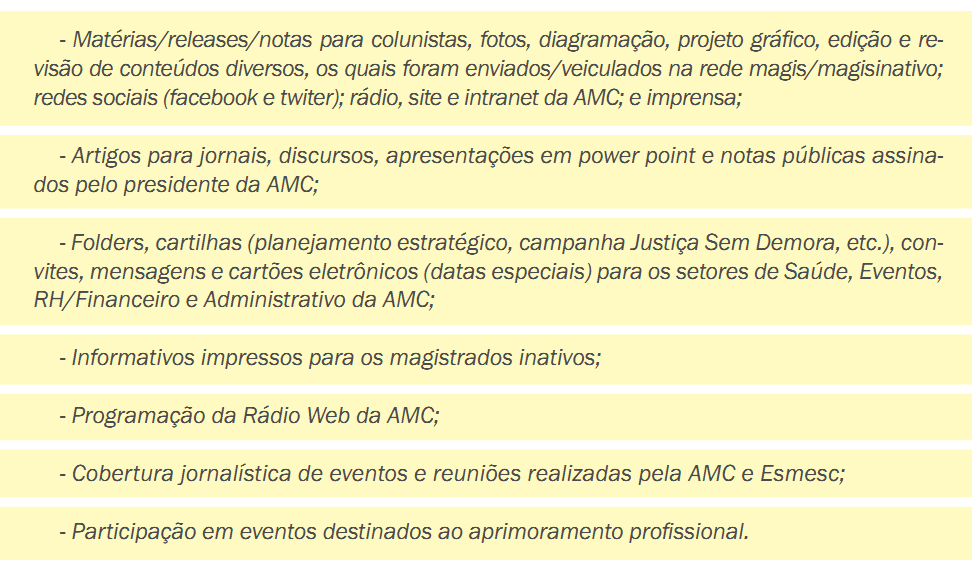 - Simpósio Judiciário e Imprensa
PLANEJAMENTO ESTRATÉGICO AMC
Questão  Estratégica:  MELHORAR A COMUNICAÇÃO INTERNA E  EXTERNA
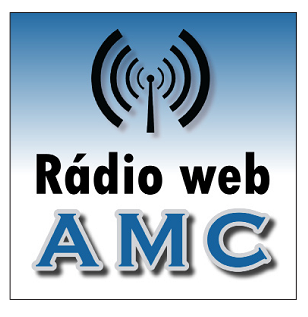 PLANEJAMENTO ESTRATÉGICO AMC
Questão  Estratégica:  MELHORAR A COMUNICAÇÃO INTERNA E  EXTERNA
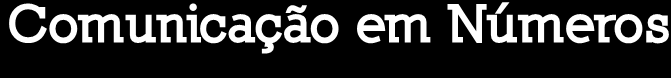 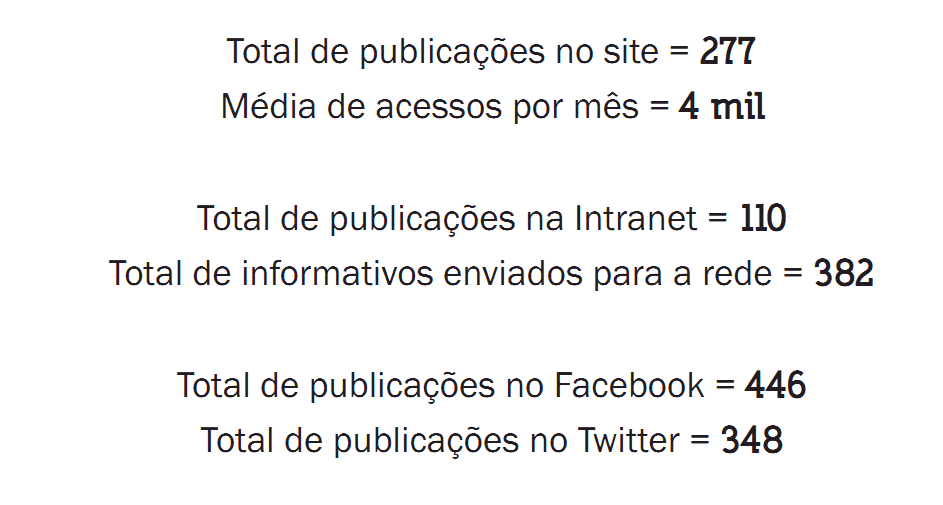 PLANEJAMENTO ESTRATÉGICO AMC
AMC NA MÍDIA
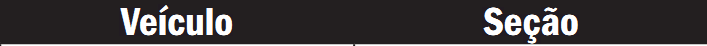 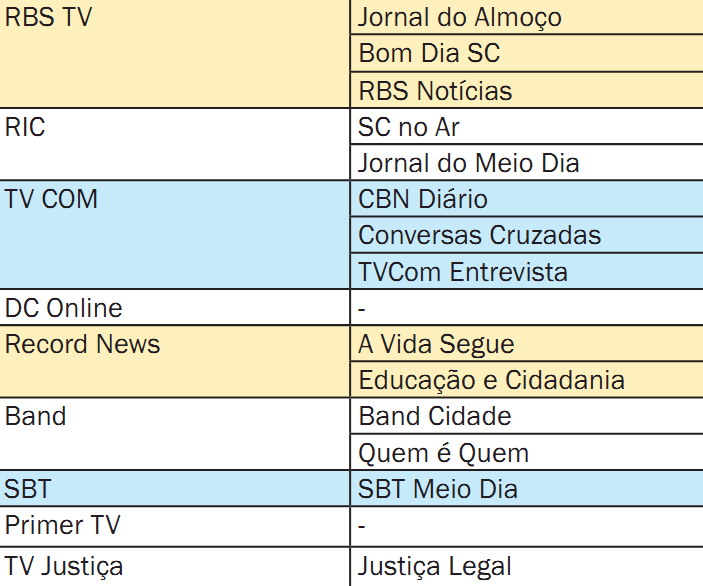 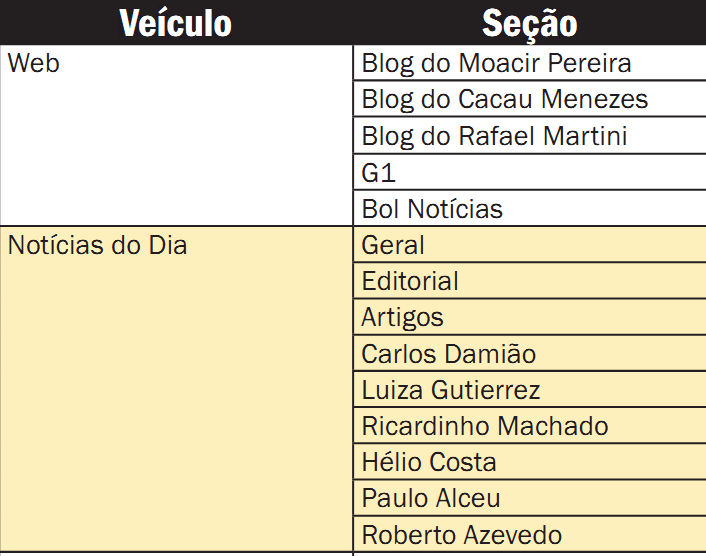 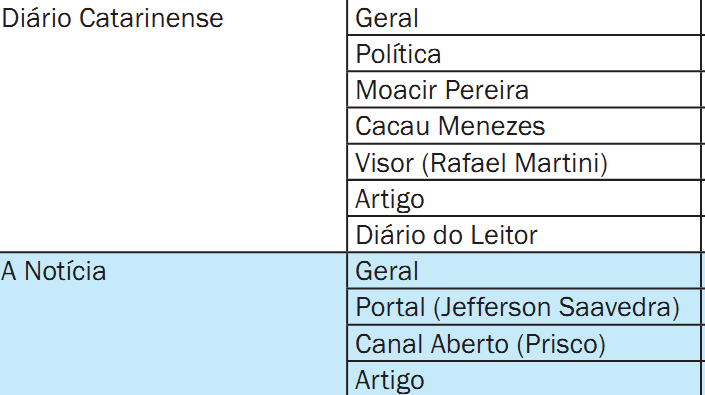 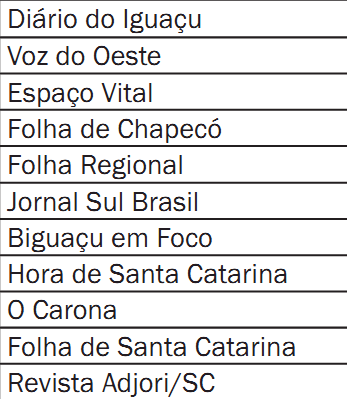 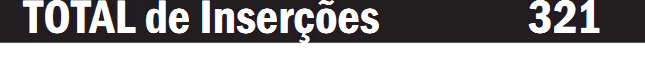 PLANEJAMENTO ESTRATÉGICO AMC
Questão  Estratégica:  MELHORAR A COMUNICAÇÃO INTERNA E  EXTERNA
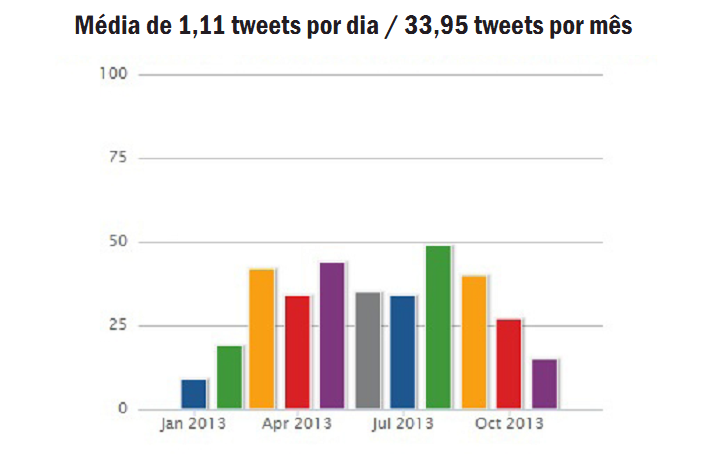 PLANEJAMENTO ESTRATÉGICO AMC
Questão  Estratégica:  MELHORAR A COMUNICAÇÃO INTERNA E  EXTERNA
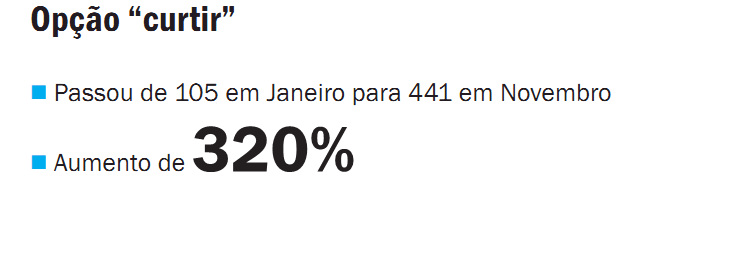 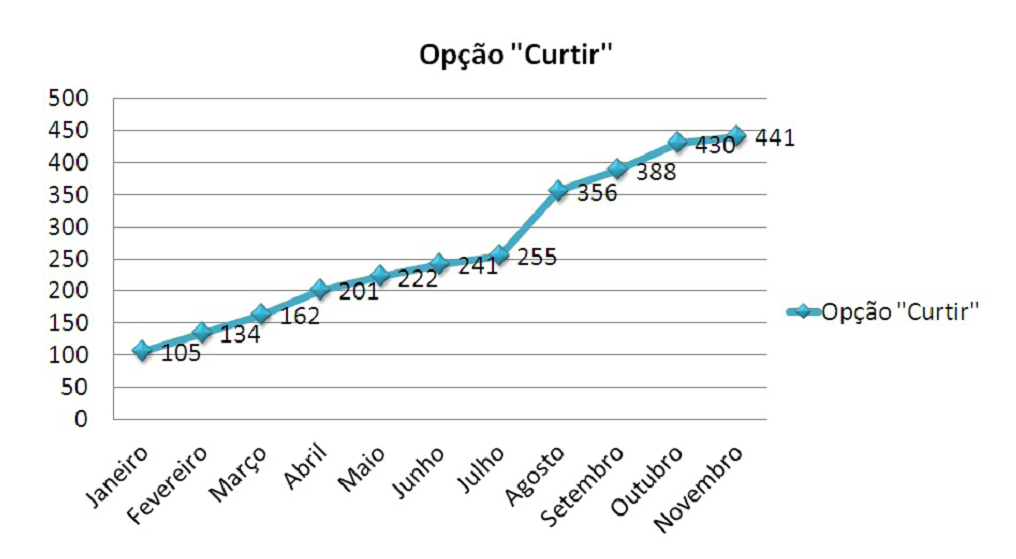 PLANEJAMENTO ESTRATEGICO AMC
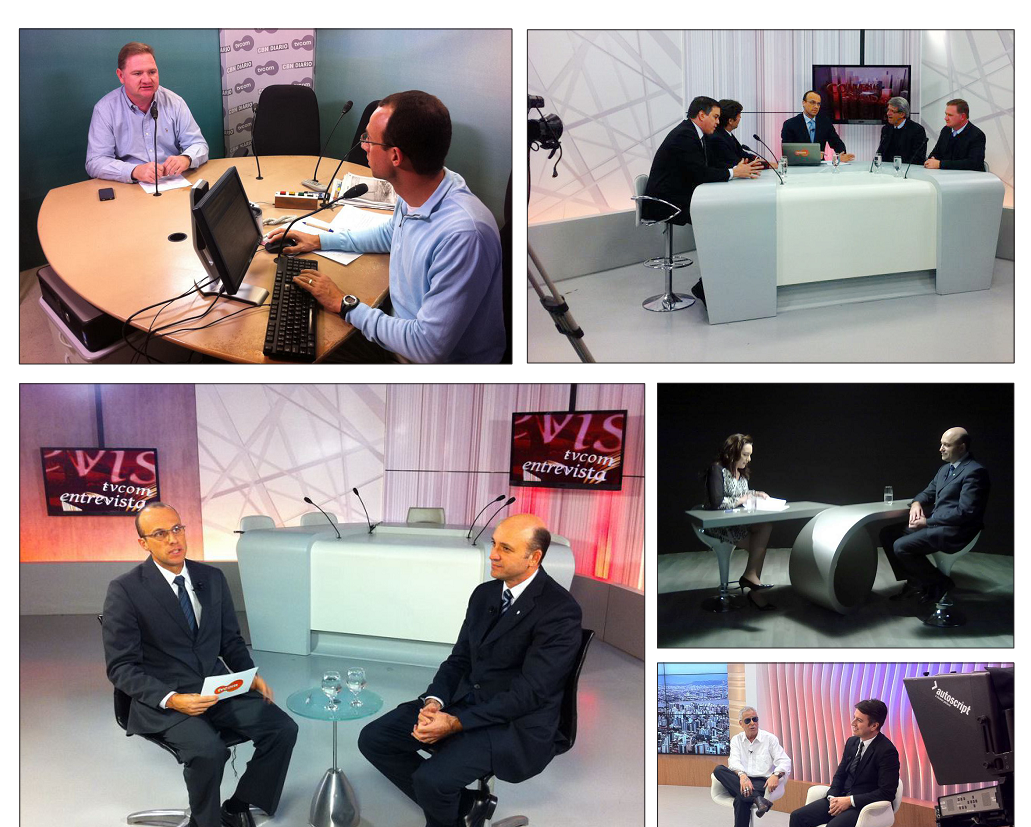 PLANEJAMENTO ESTRATÉGICO AMC
Questão  Estratégica:  APROXIMAR A MAGISTRATURA DA SOCIEDADE
Elaboração do projeto ( O Juiz na escola ): aborda o Poder Judiciário e o papel do juiz na sociedade – com enfoque para temas relacionados ao estado e cidadania.

Reedição do projeto  “Tudo  a Ver” na Capital e também de forma descentralizada.

Elaboração do Projeto Novos Caminhos: parceria  entre TJ/SC, FIESC e AMC, com objetivo de inserir jovens  institucionalizados (casas lares), no mercado de trabalho  Realizado Projeto “Novos Caminhos”.
PLANEJAMENTO ESTRATÉGICO AMC
Questão  Estratégica:  APROXIMAR A MAGISTRATURA DA SOCIEDADE
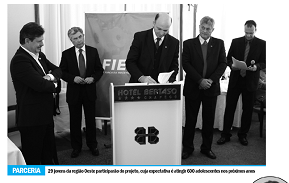 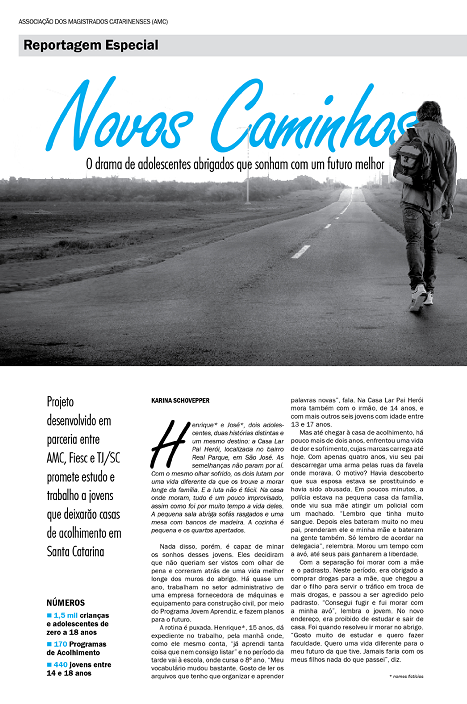 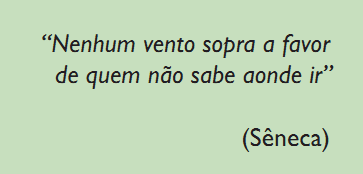 Associação dos Magistrados Catarinenses
 GESTÃO 2012-2015